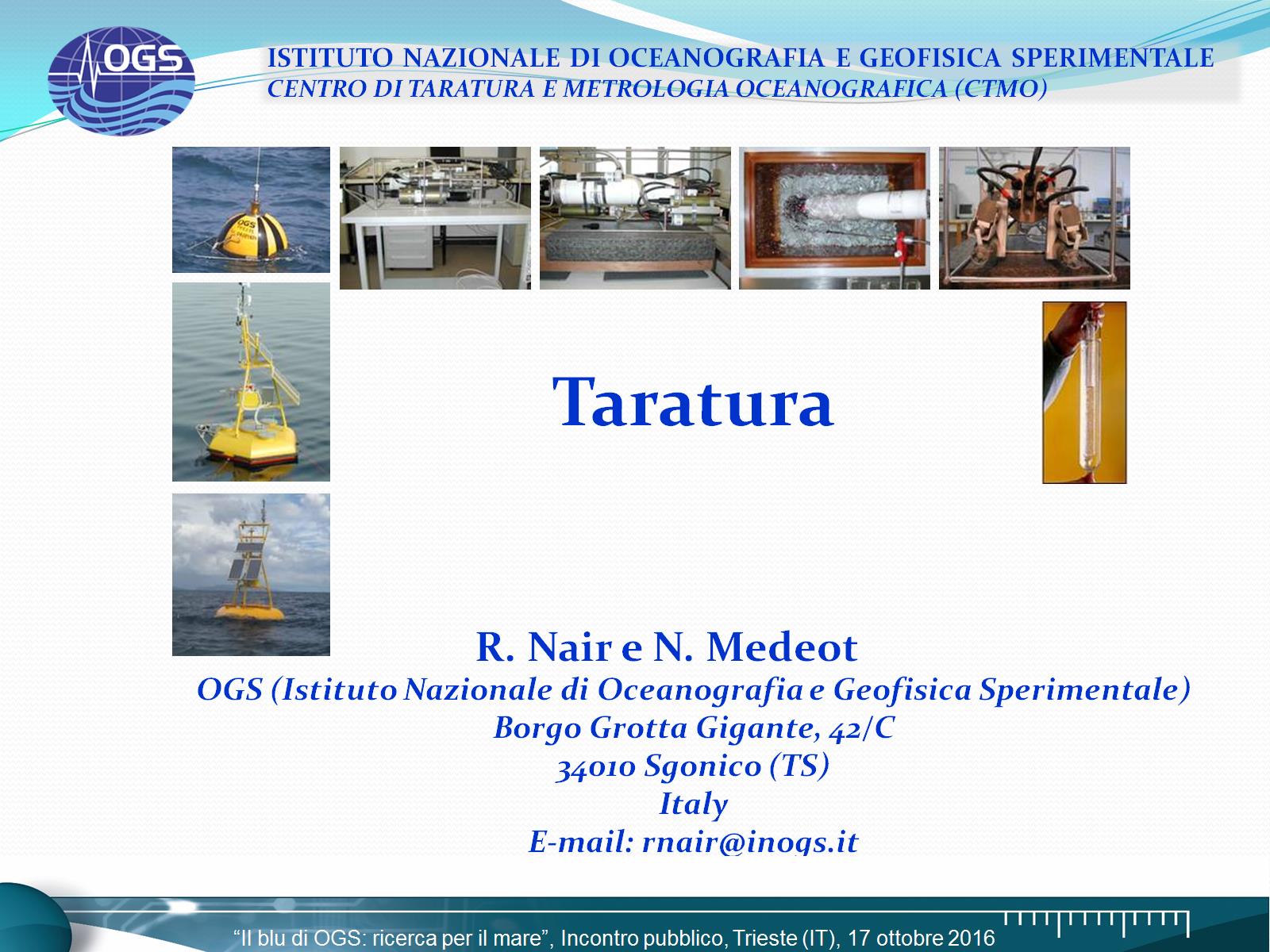 Taratura
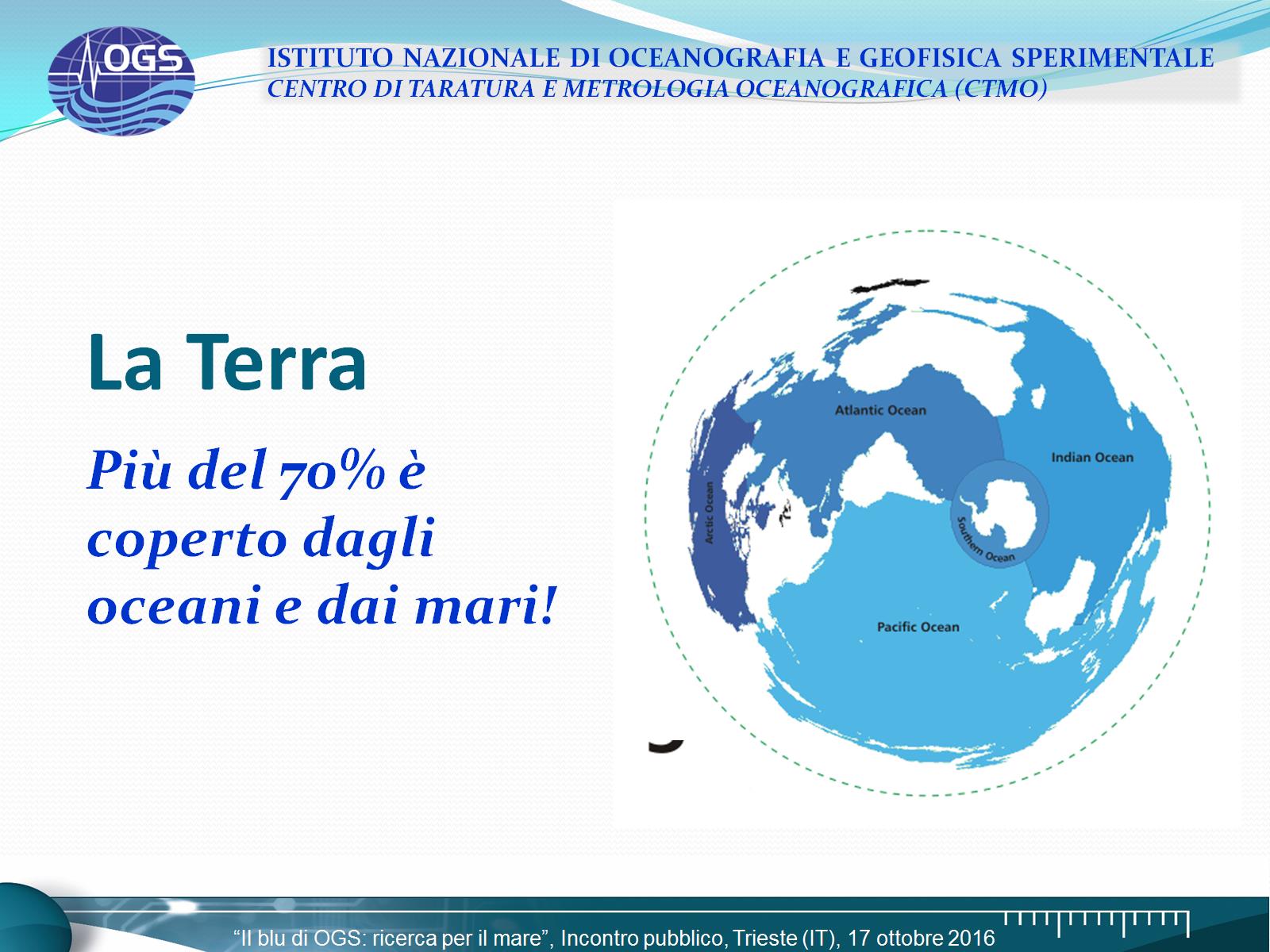 La Terra
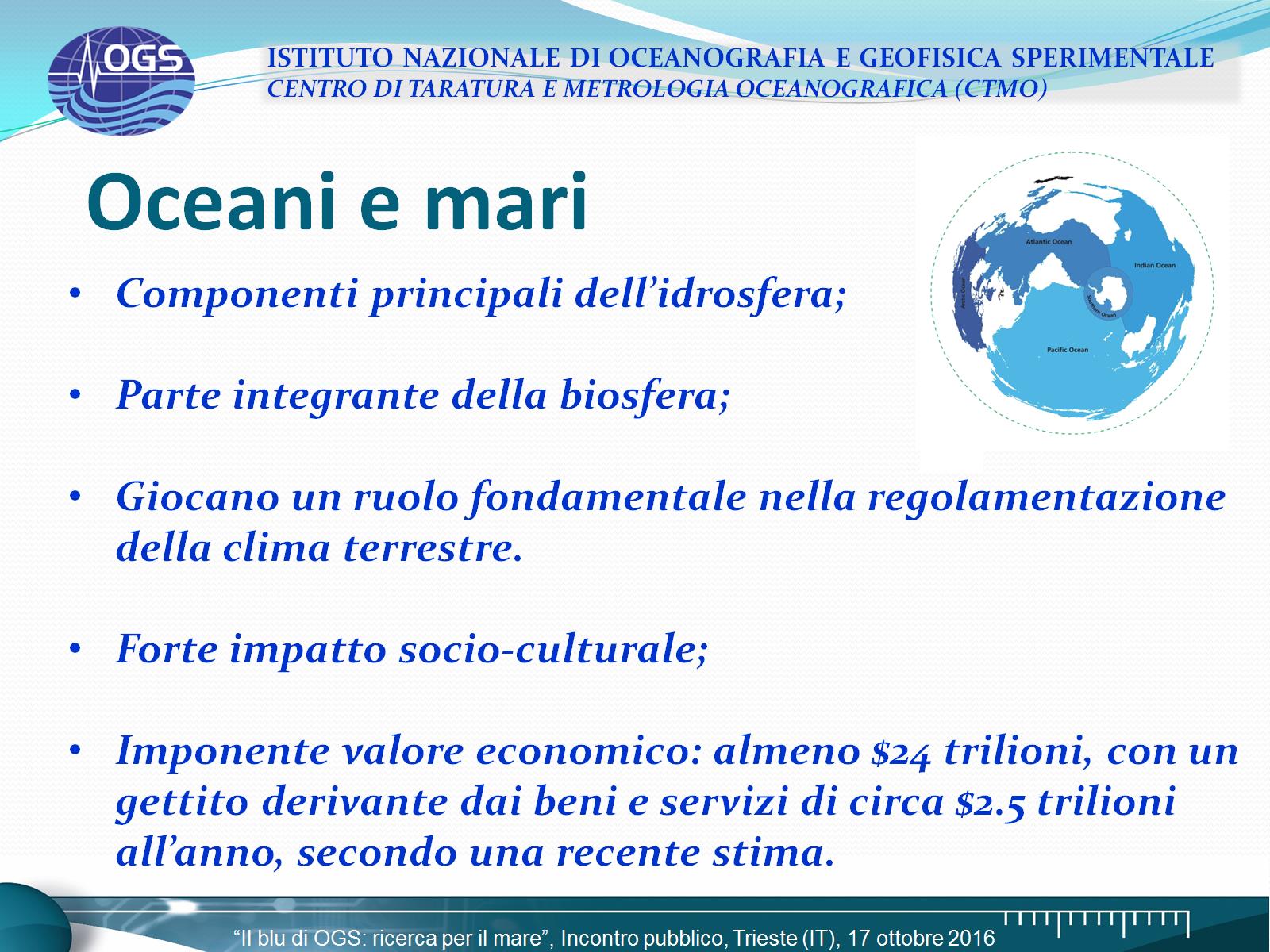 Oceani e mari
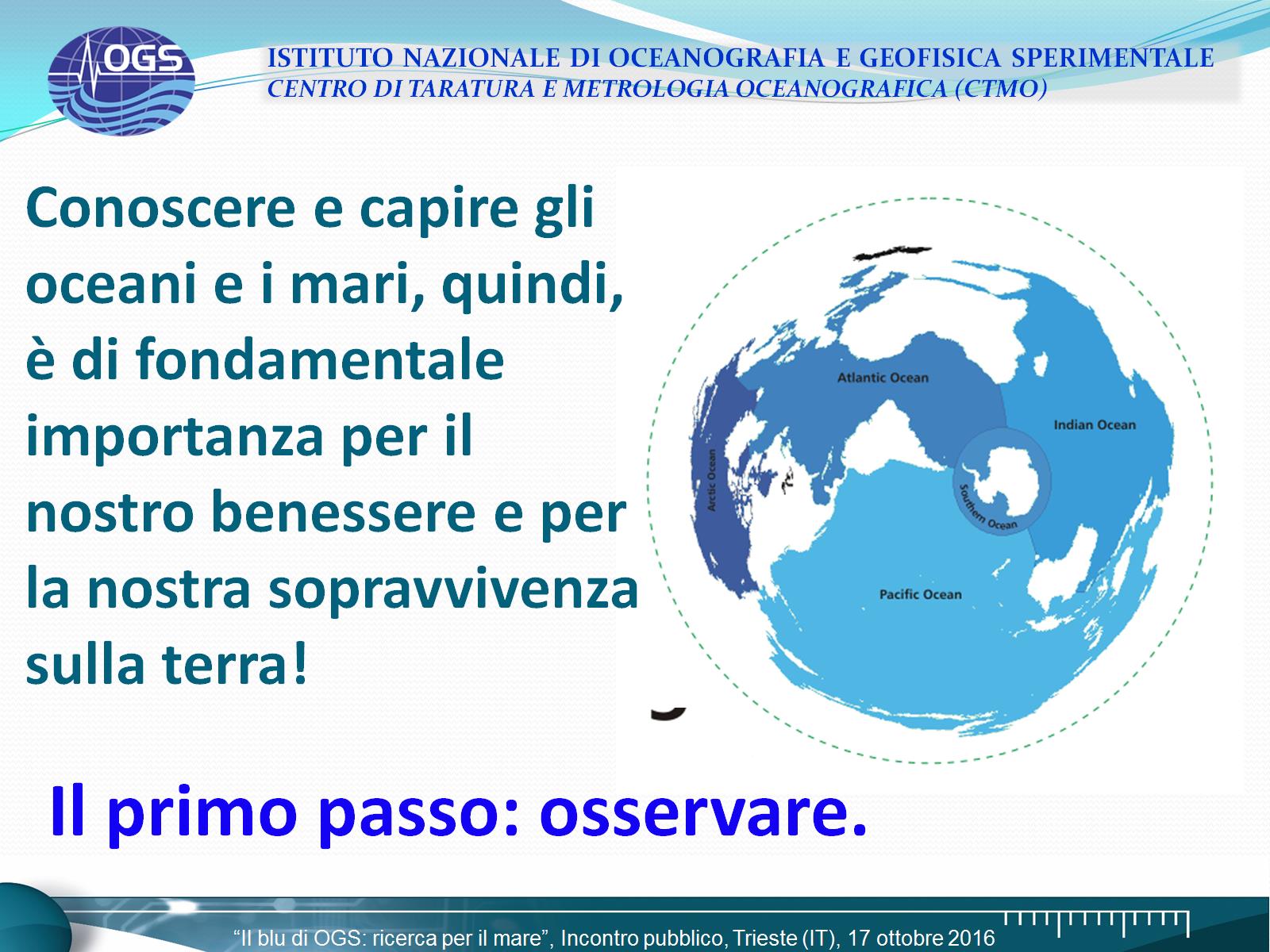 Conoscere e capire gli oceani e i mari, quindi, è di fondamentale importanza per il nostro benessere e per la nostra sopravvivenza sulla terra!
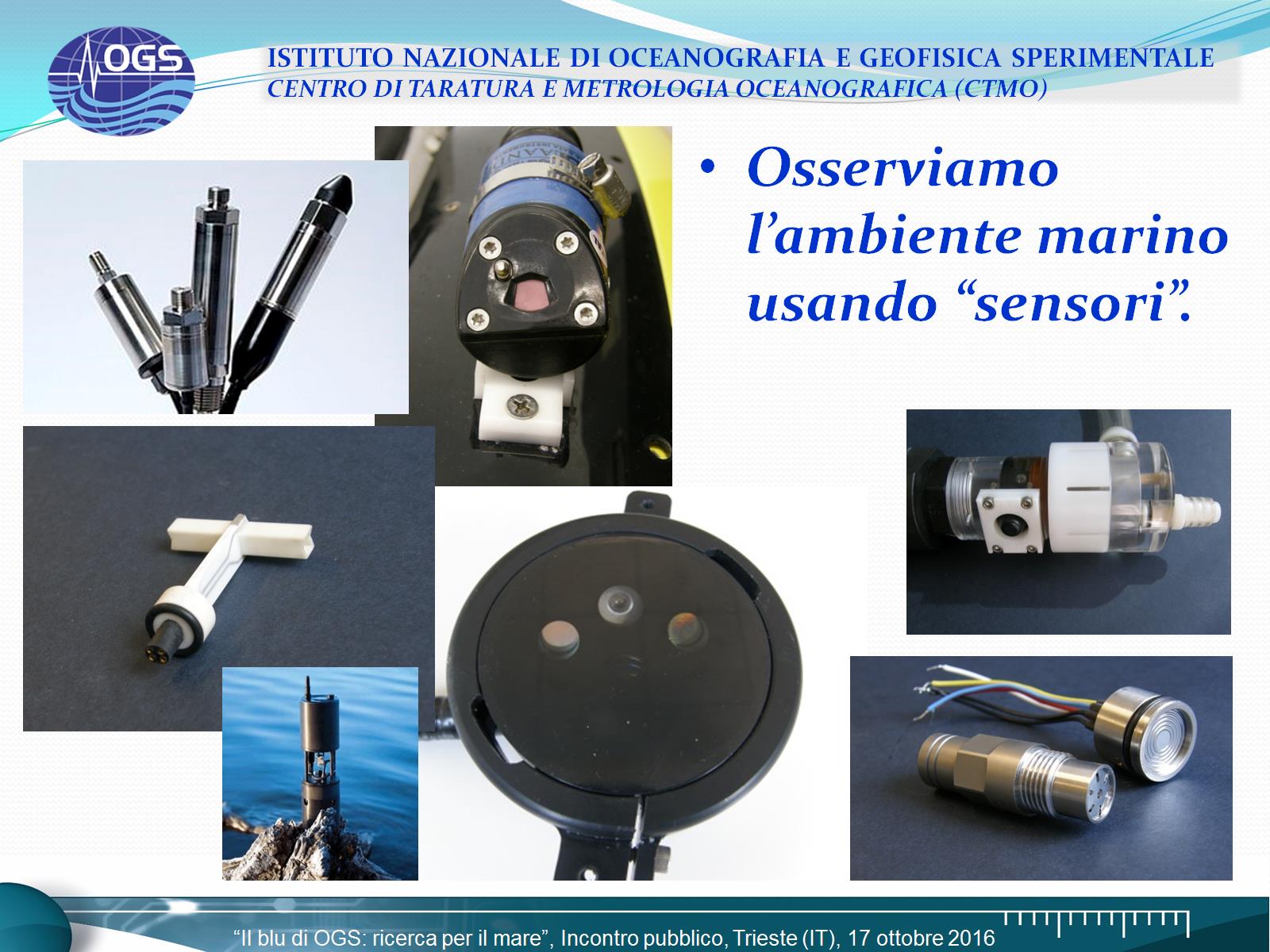 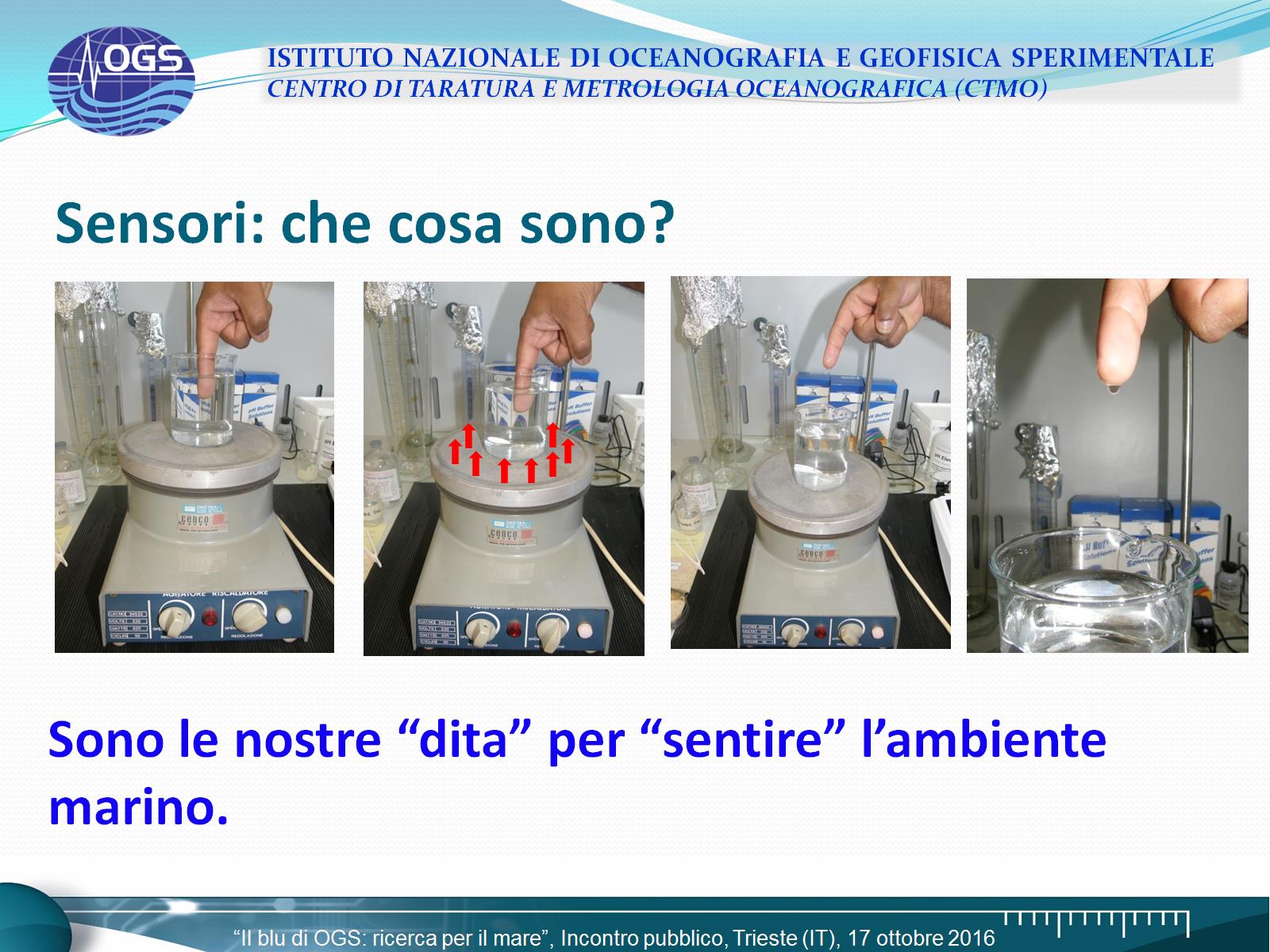 Sensori: che cosa sono?
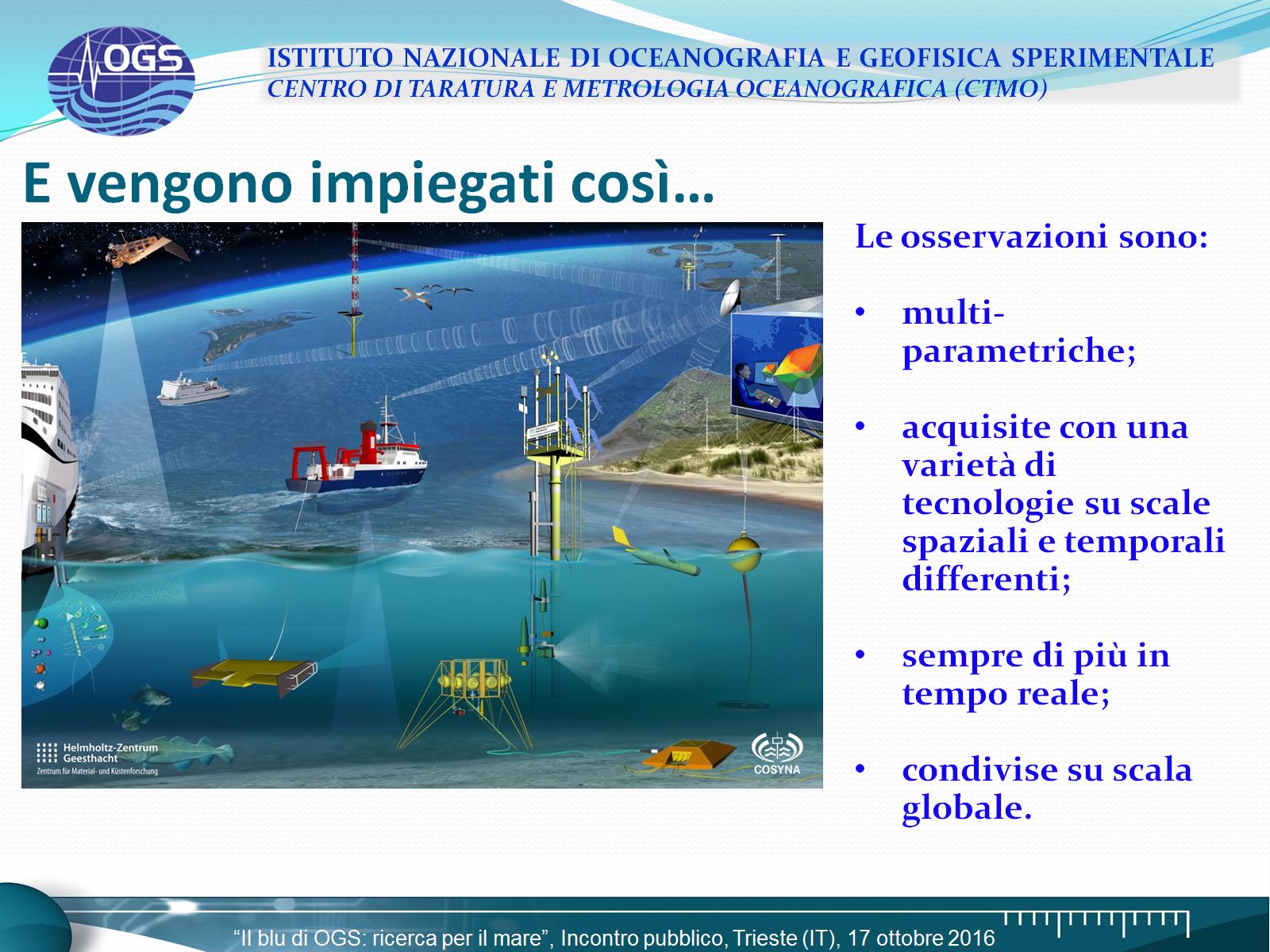 E vengono impiegati così…
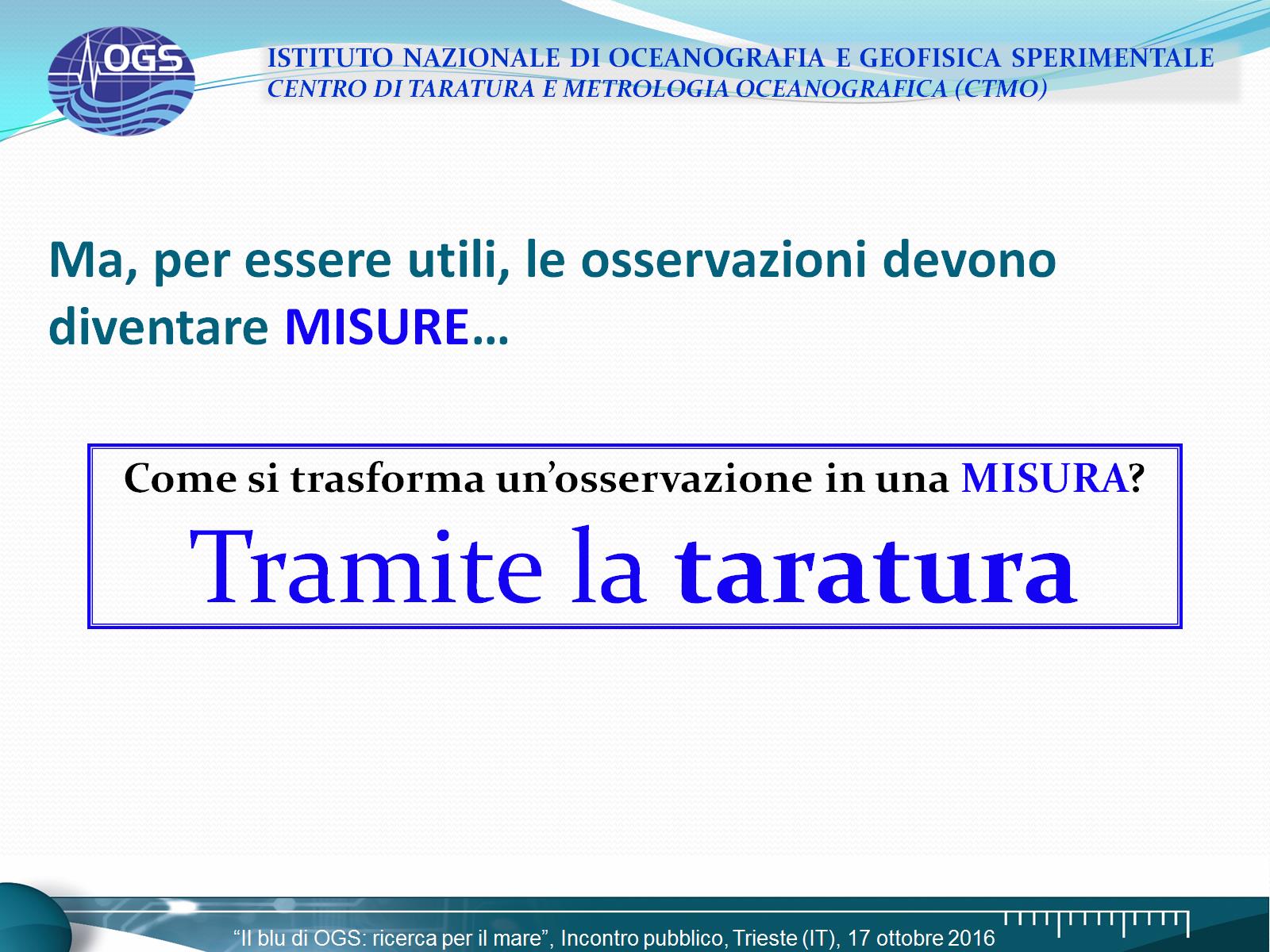 Ma, per essere utili, le osservazioni devono diventare MISURE…
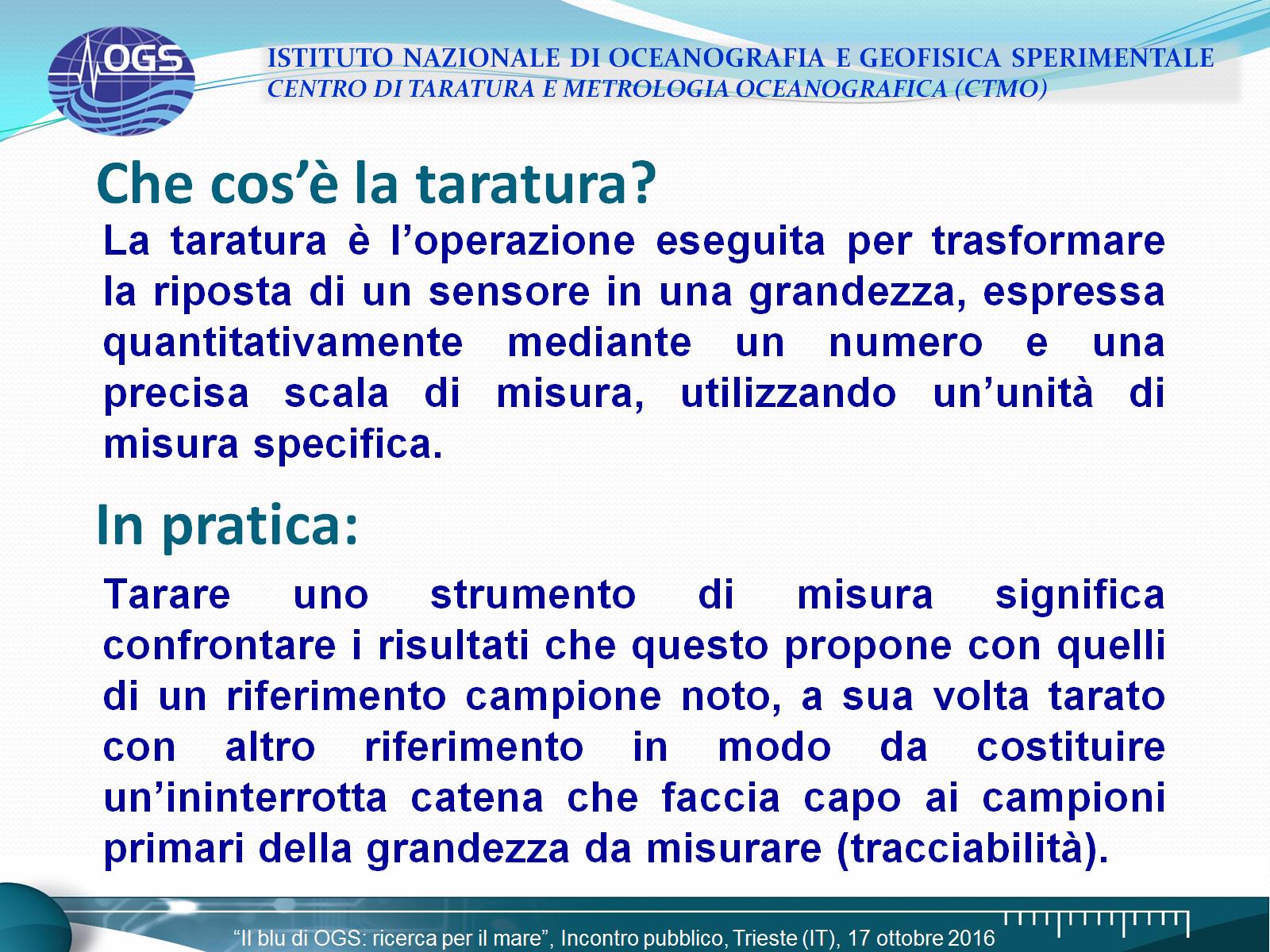 Che cos’è la taratura?
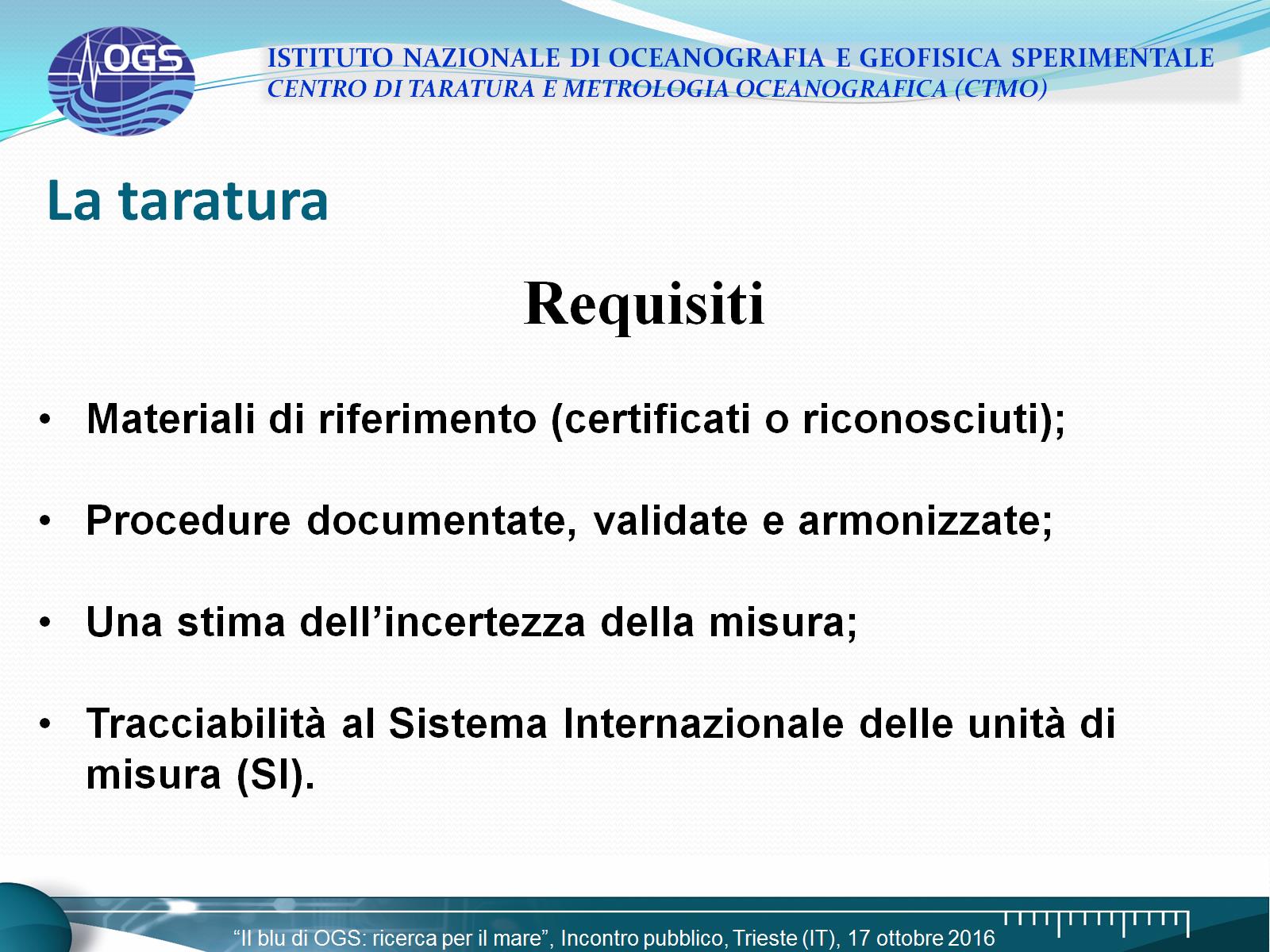 La taratura
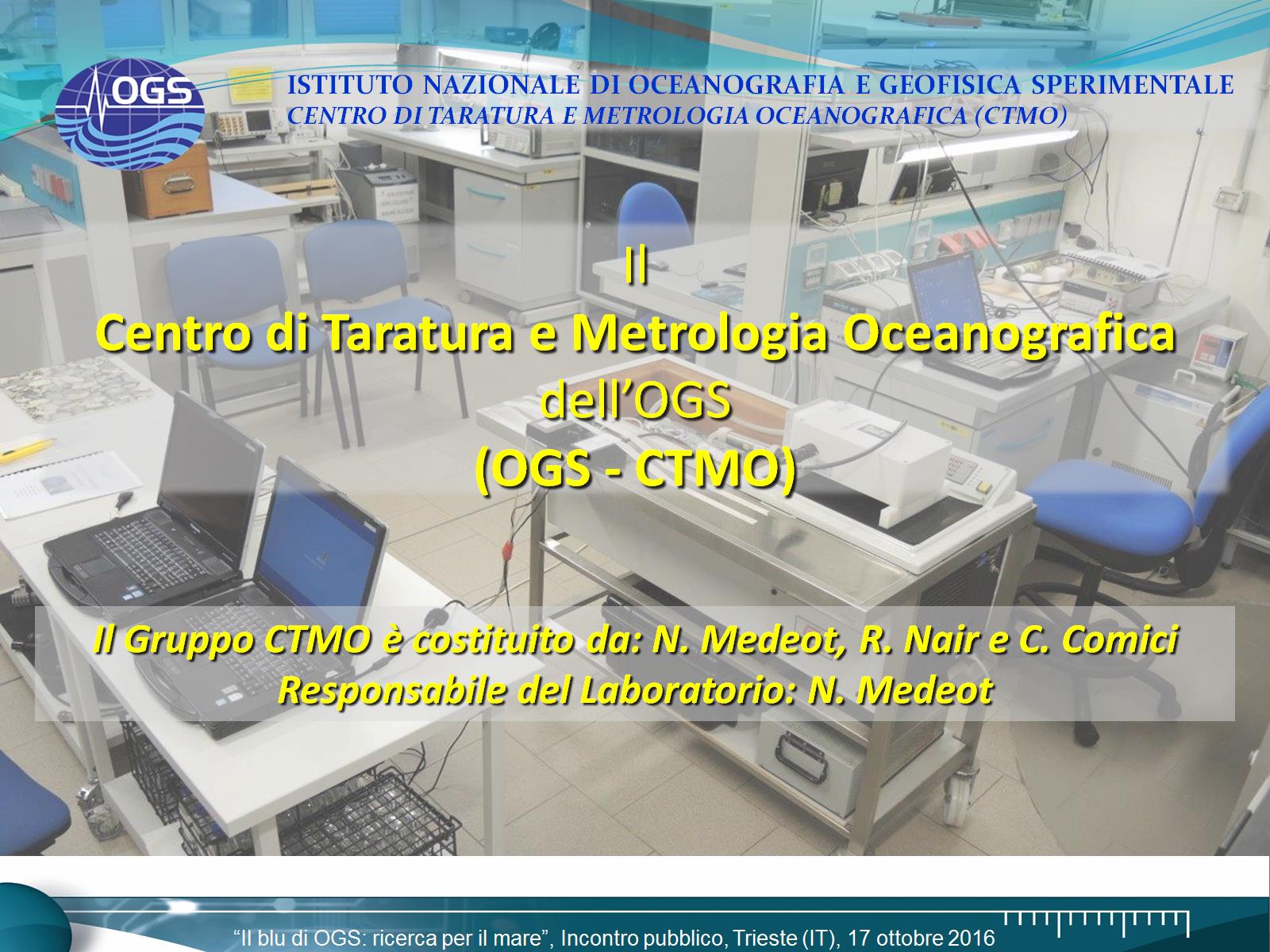 IlCentro di Taratura e Metrologia Oceanografica dell’OGS (OGS - CTMO)
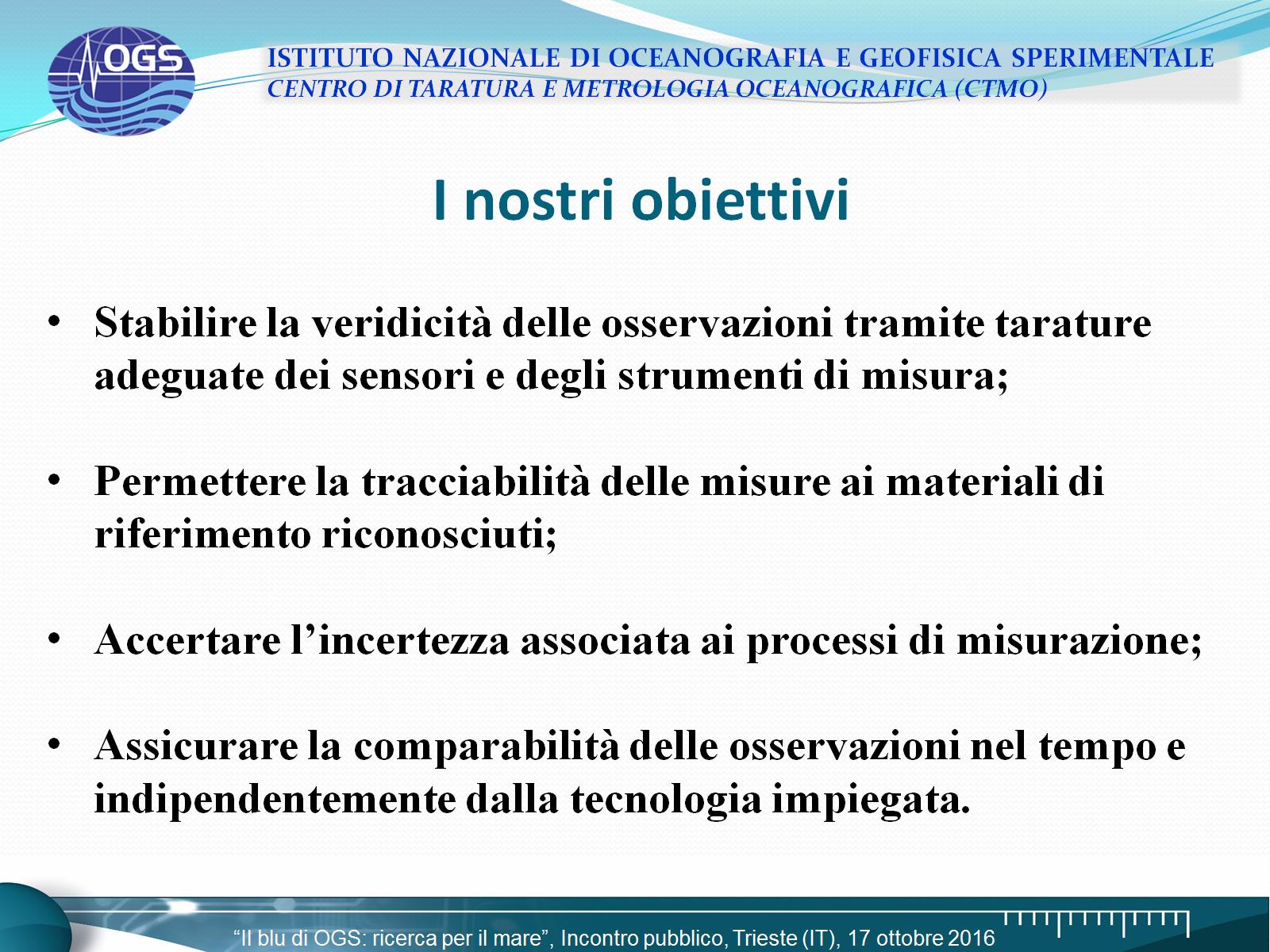 I nostri obiettivi
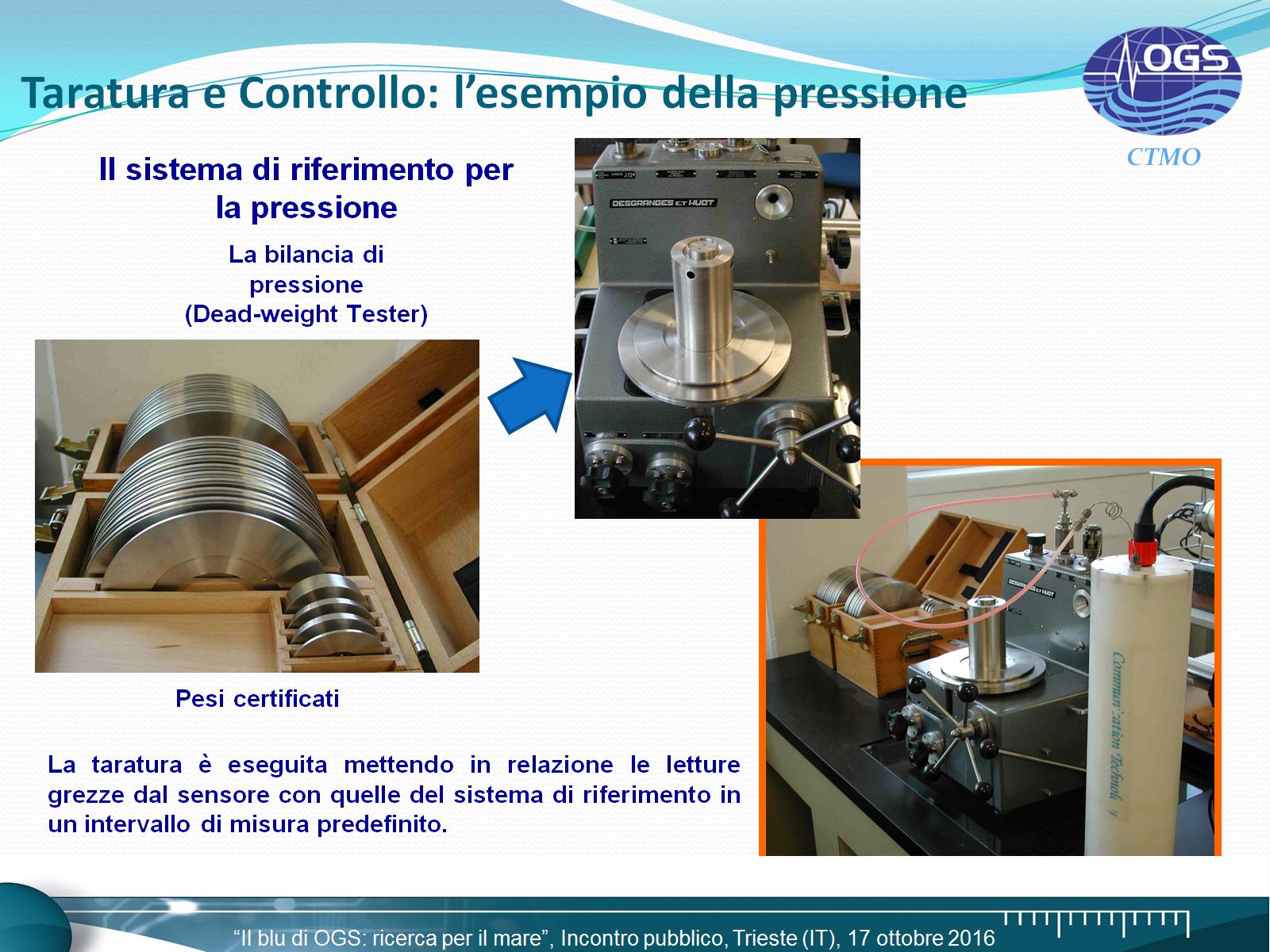 Taratura e Controllo: l’esempio della pressione
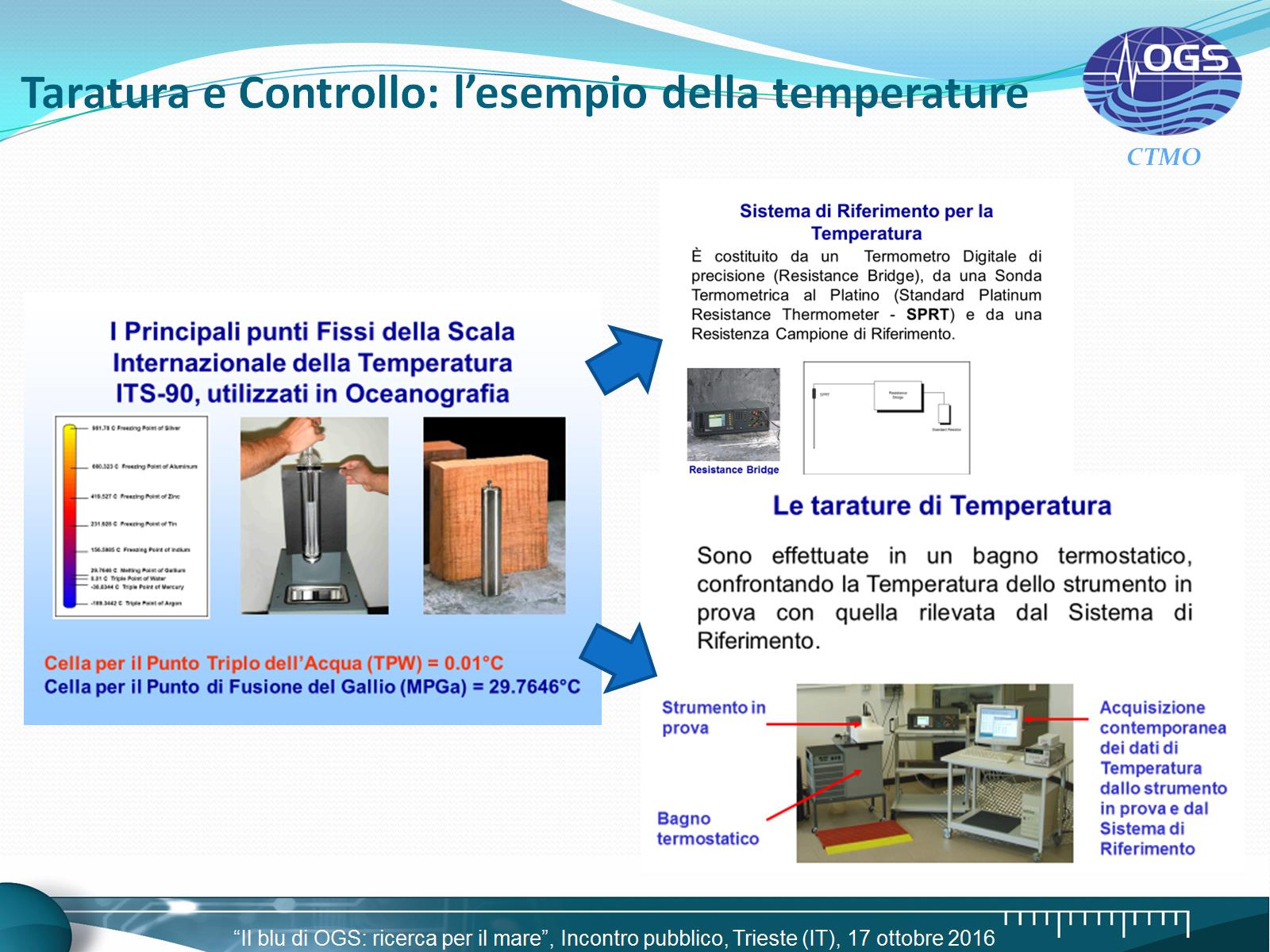 Taratura e Controllo: l’esempio della temperature
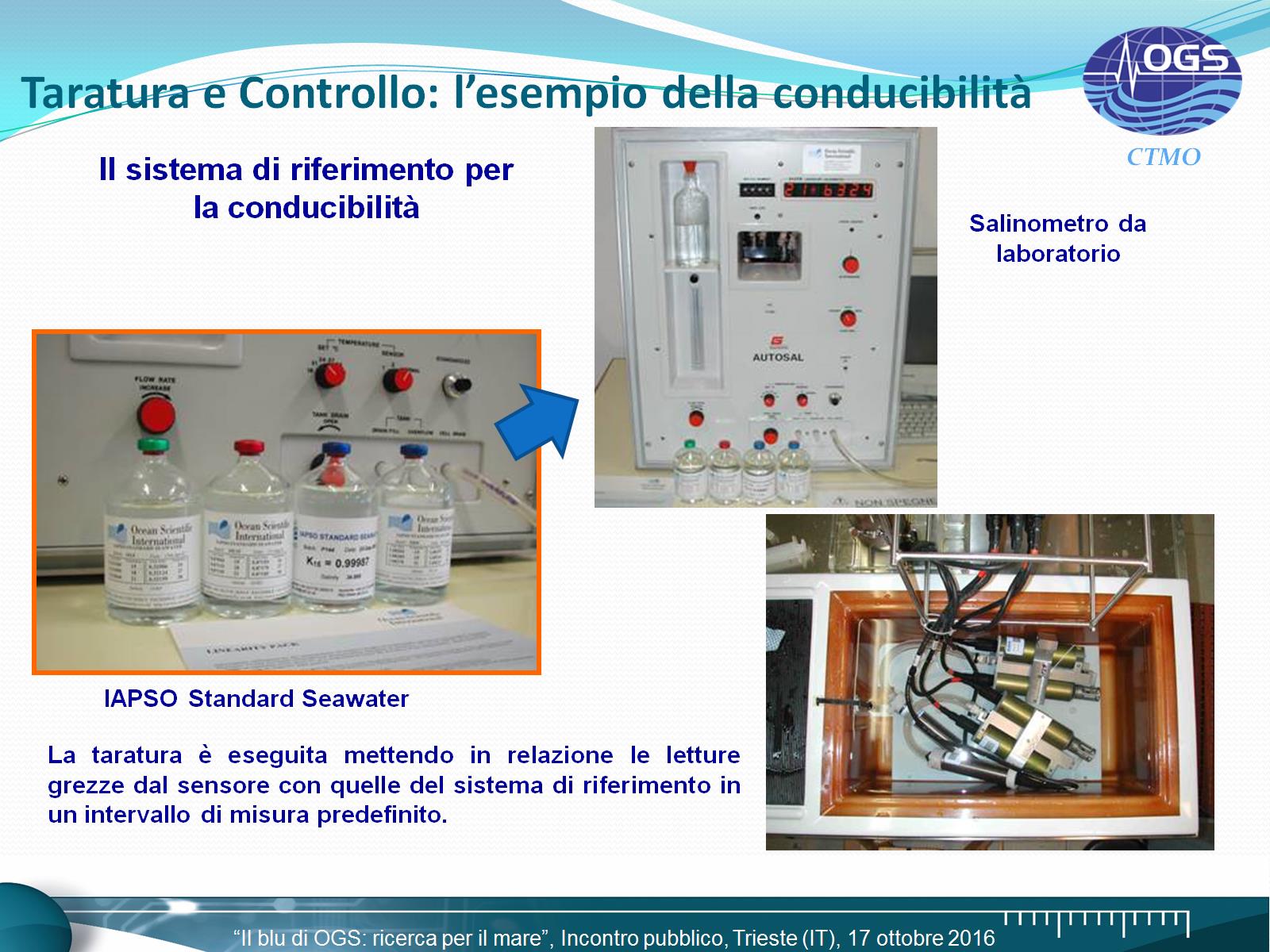 Taratura e Controllo: l’esempio della conducibilità
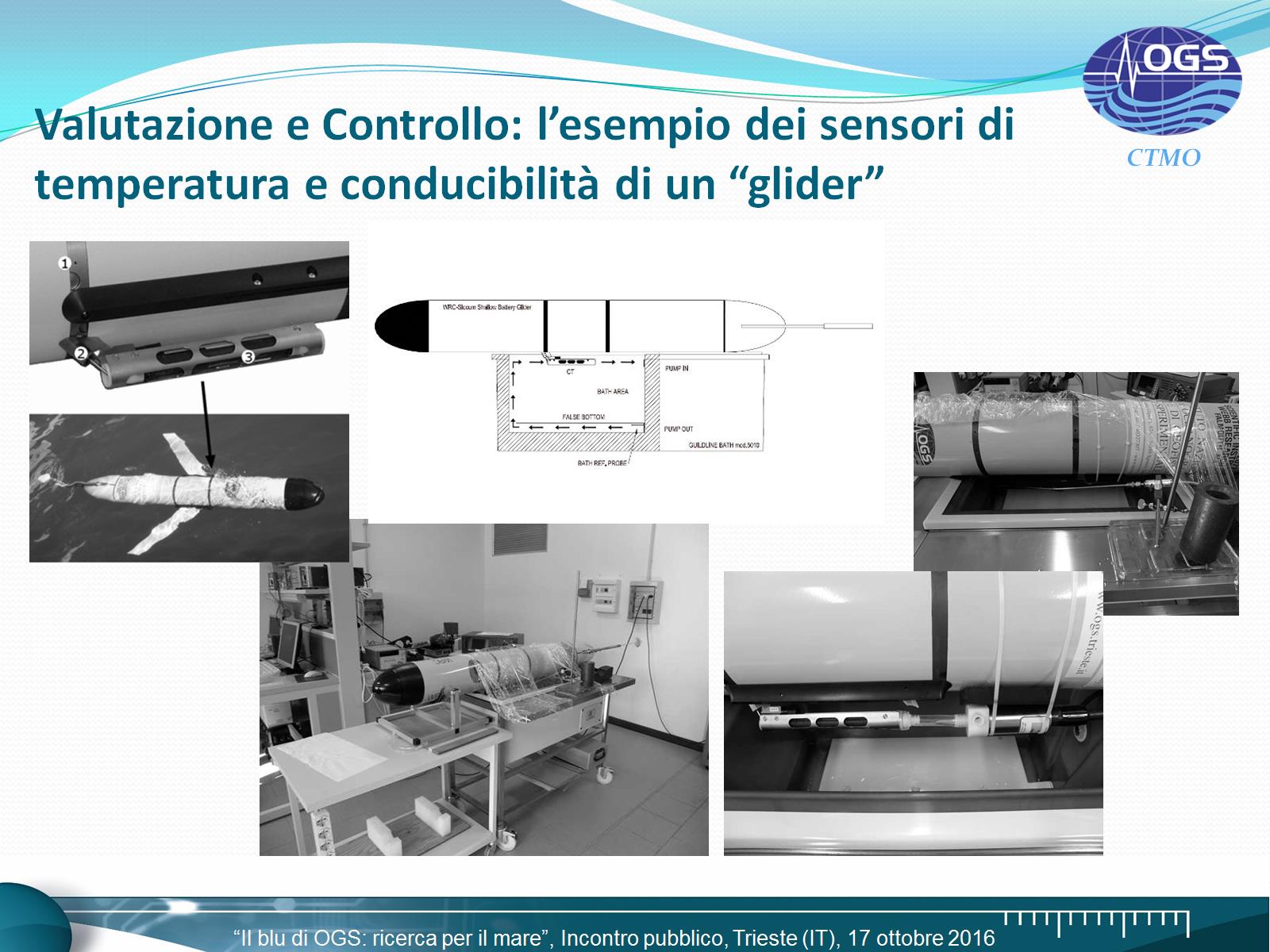 Valutazione e Controllo: l’esempio dei sensori di temperatura e conducibilità di un “glider”
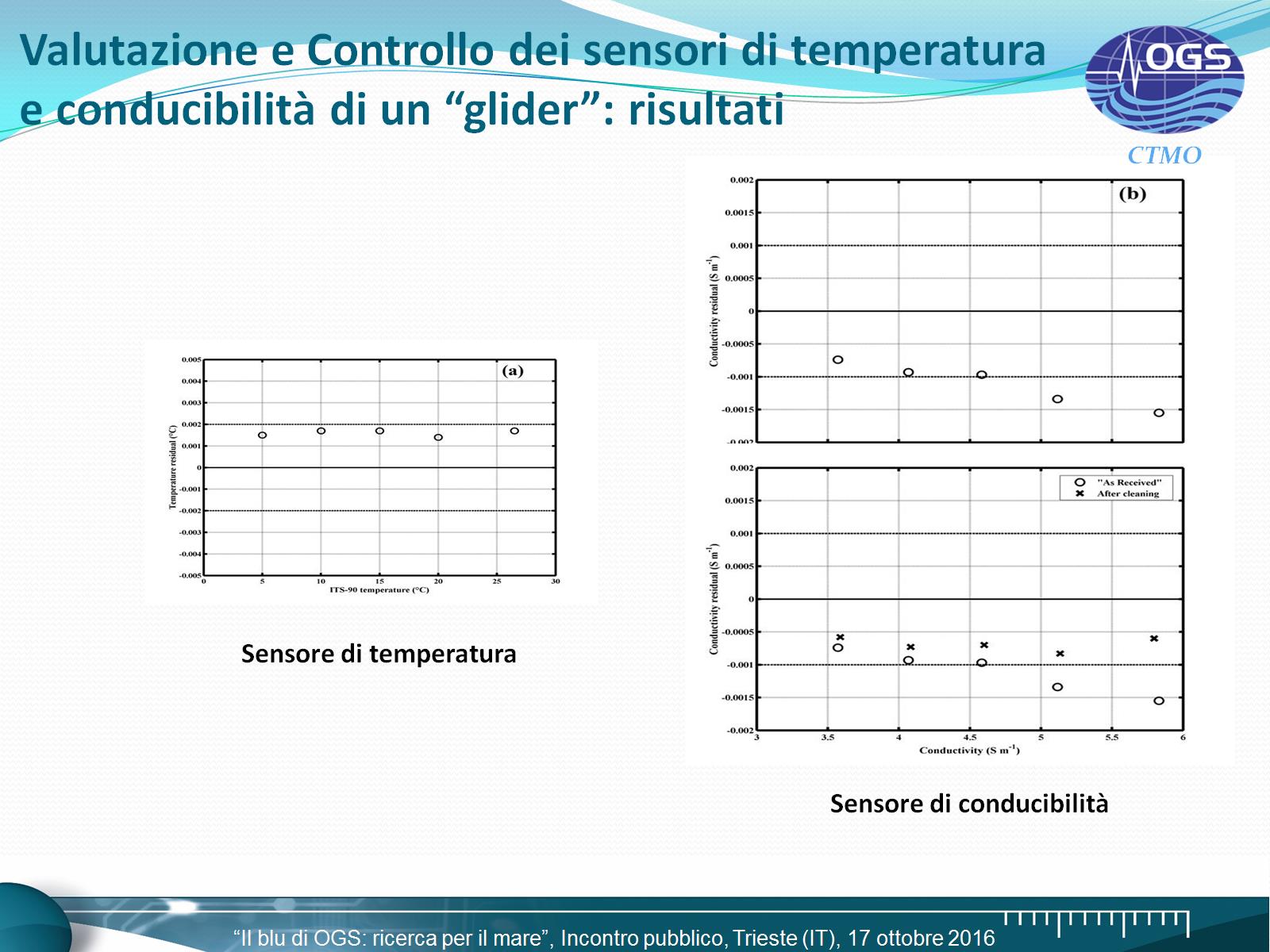 Valutazione e Controllo dei sensori di temperaturae conducibilità di un “glider”: risultati
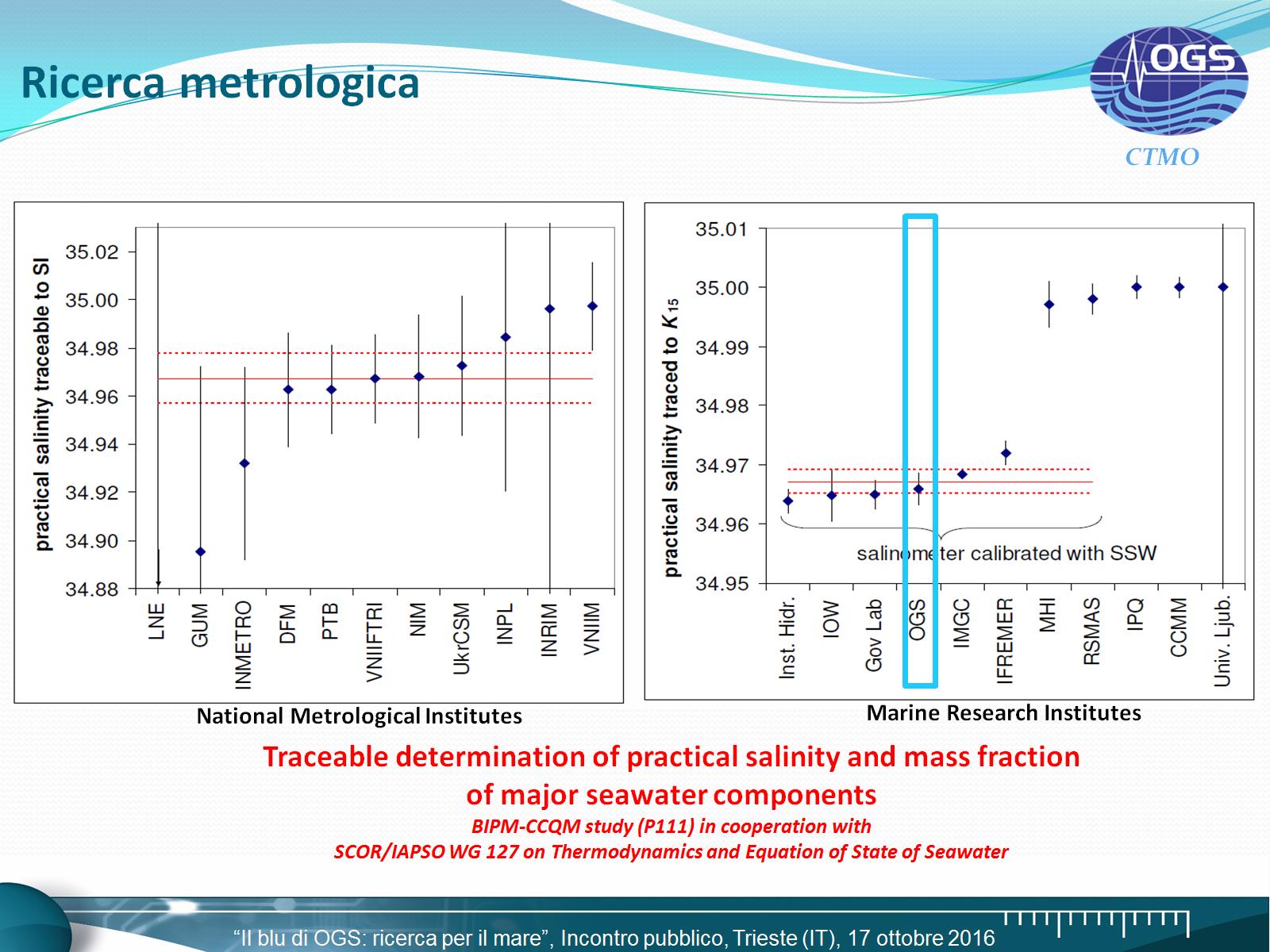 Ricerca metrologica
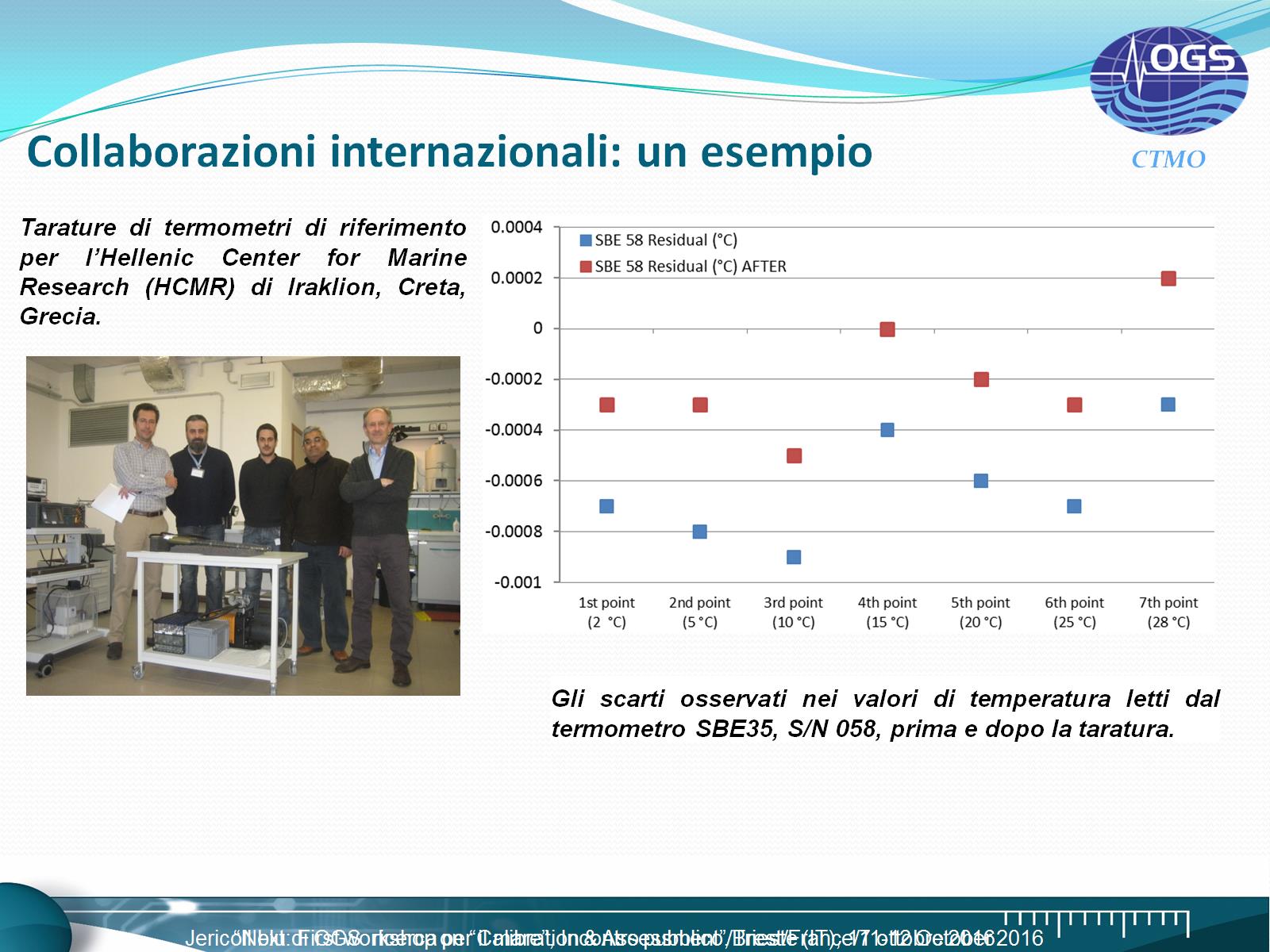 Collaborazioni internazionali: un esempio
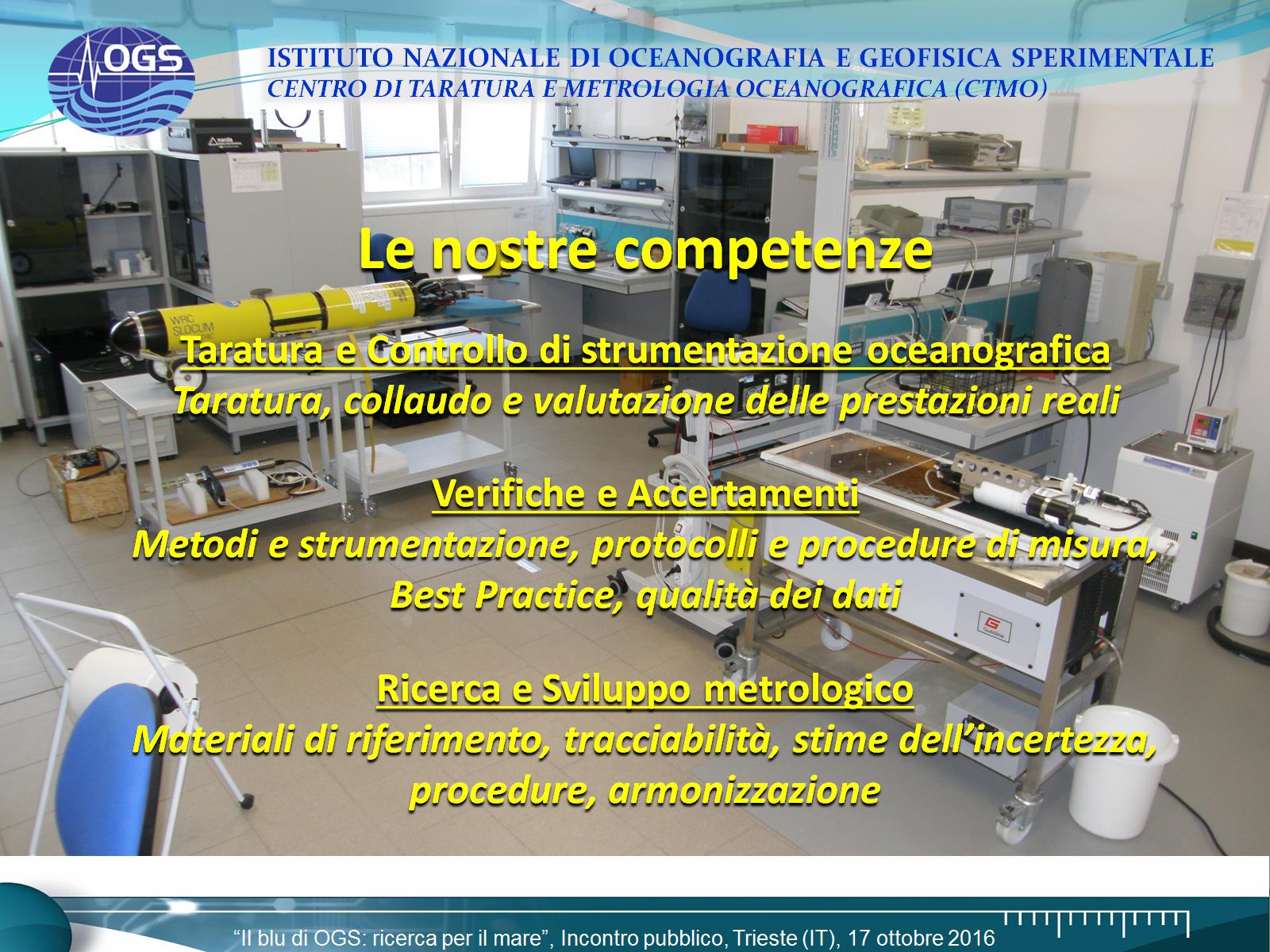 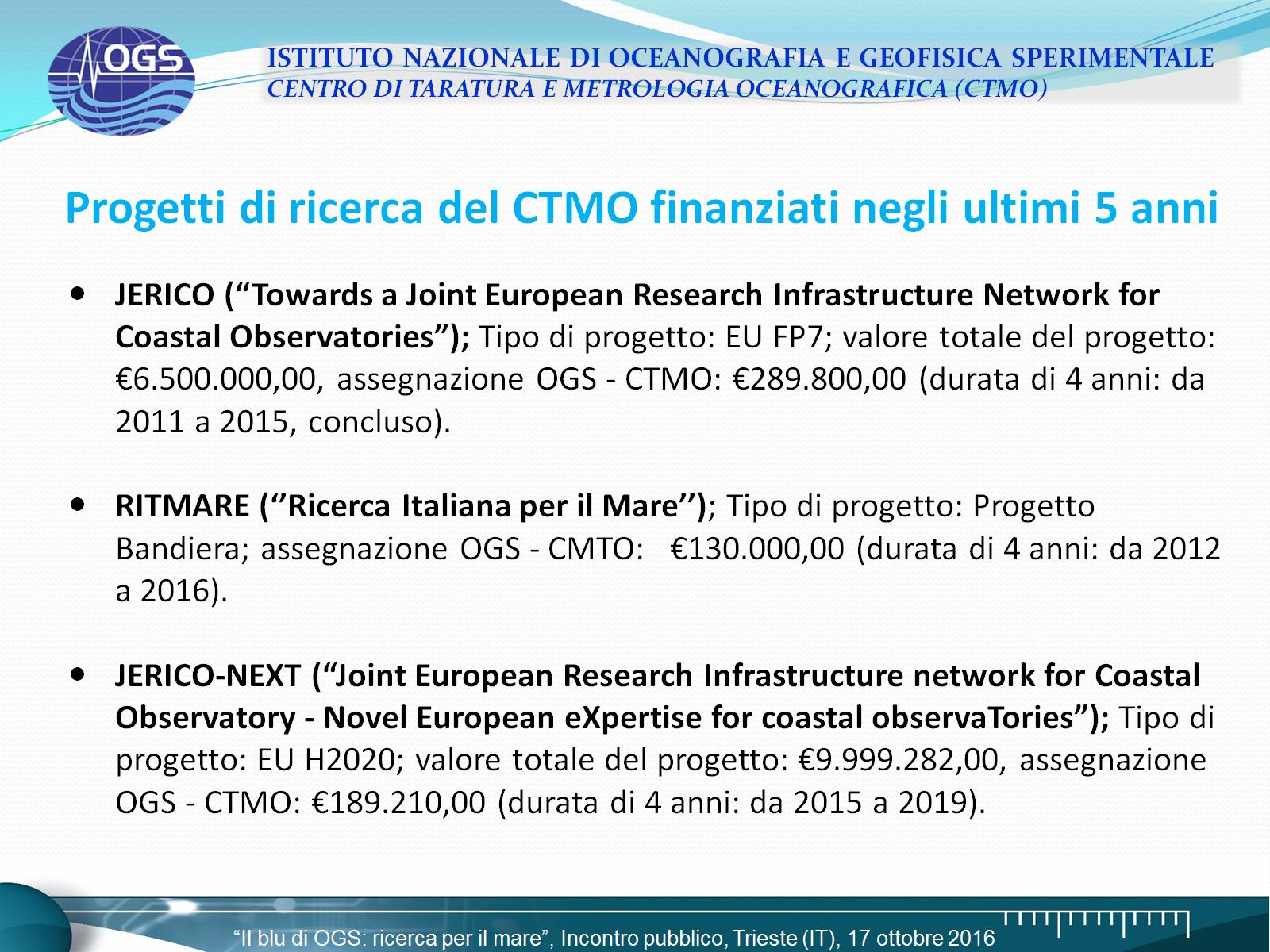 Progetti di ricerca del CTMO finanziati negli ultimi 5 anni
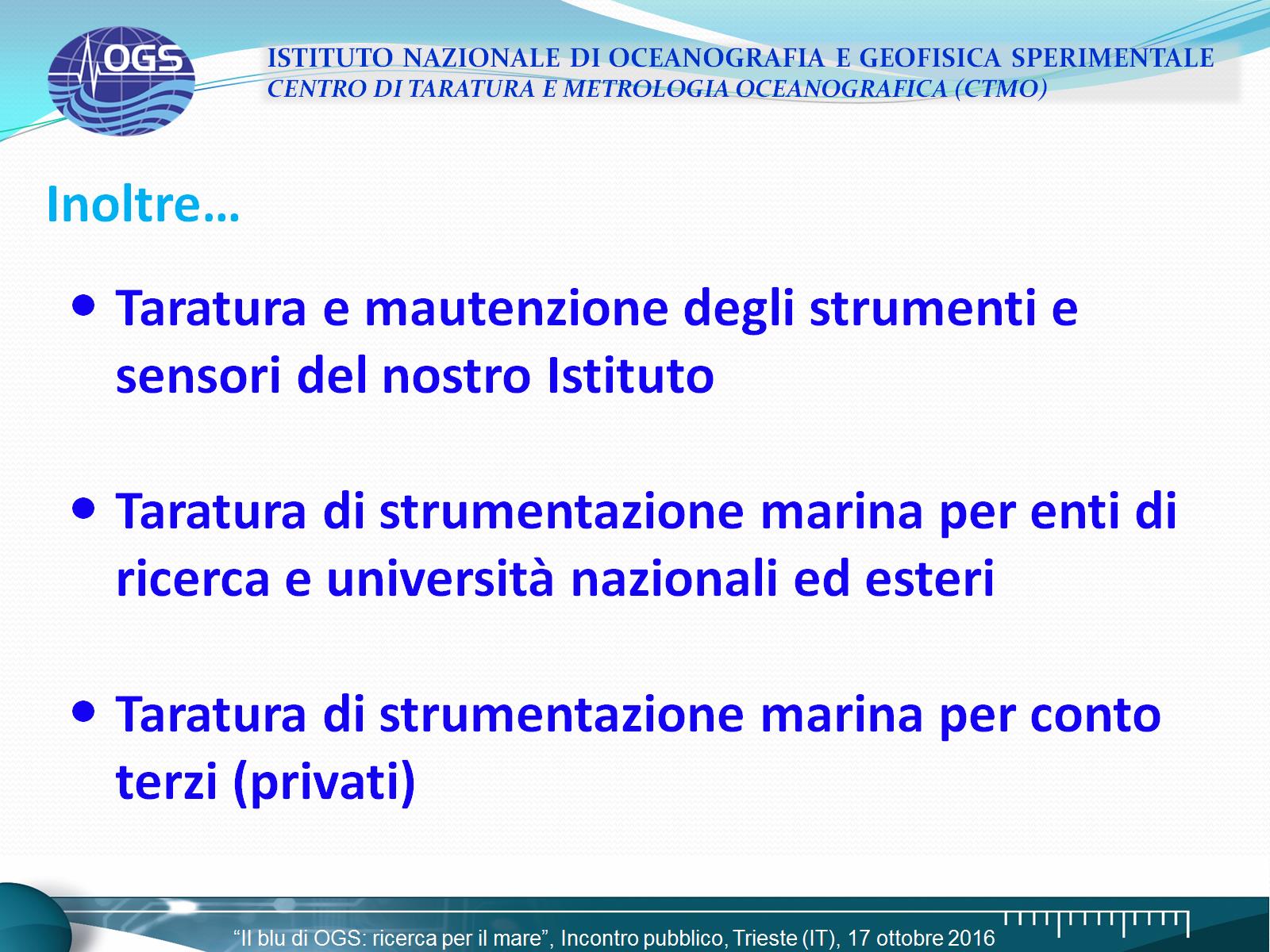 Inoltre…
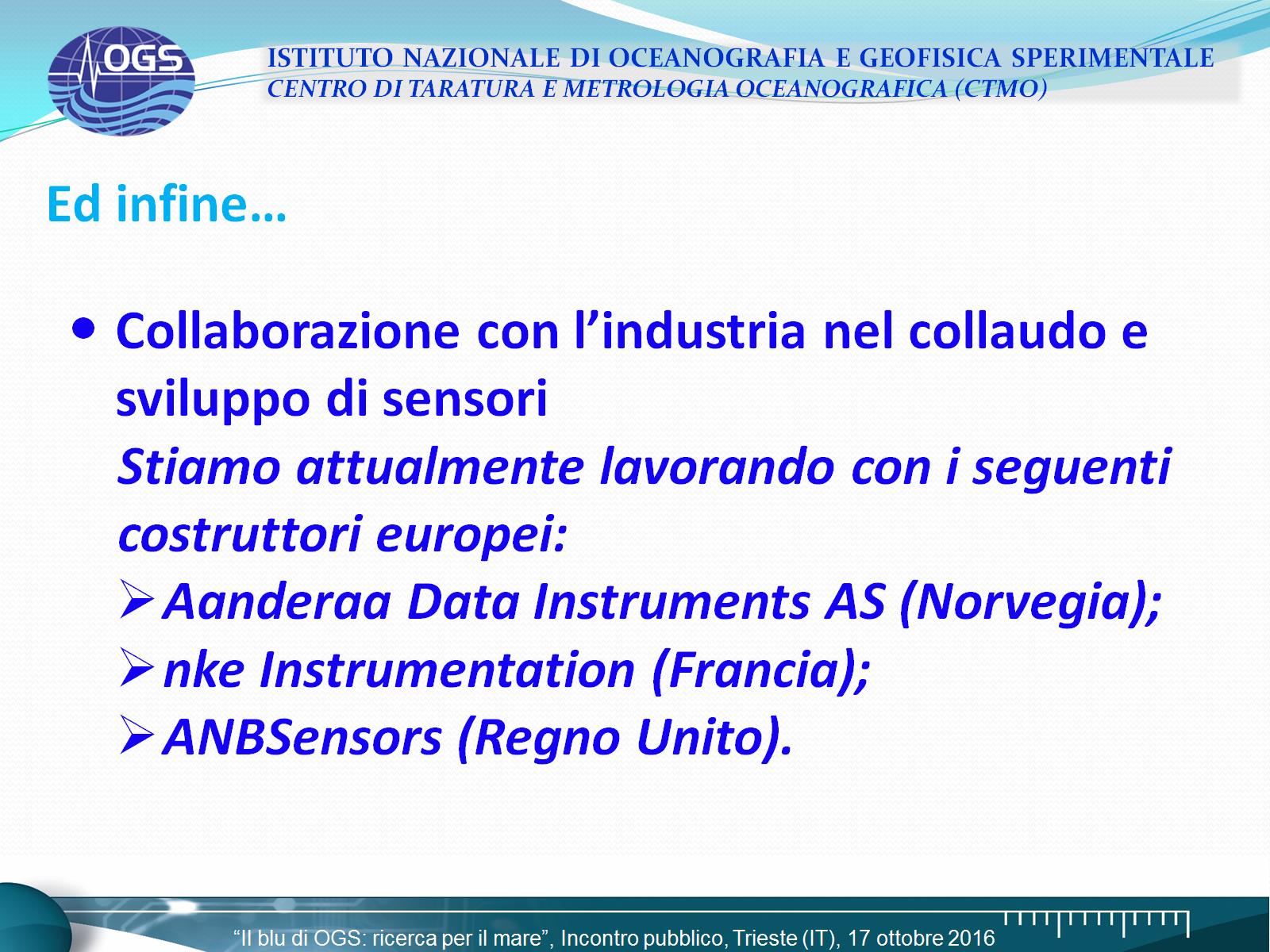 Ed infine…
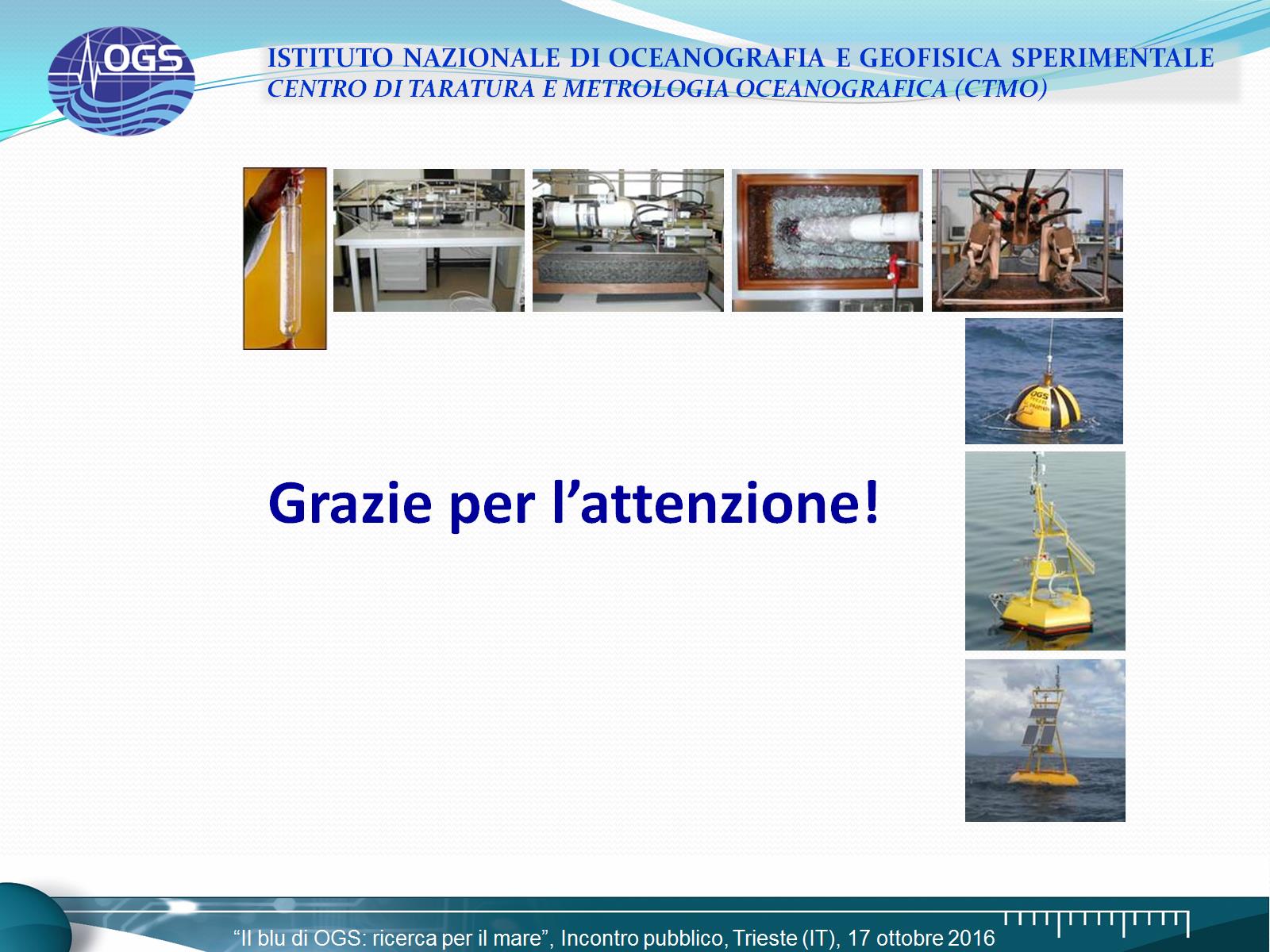